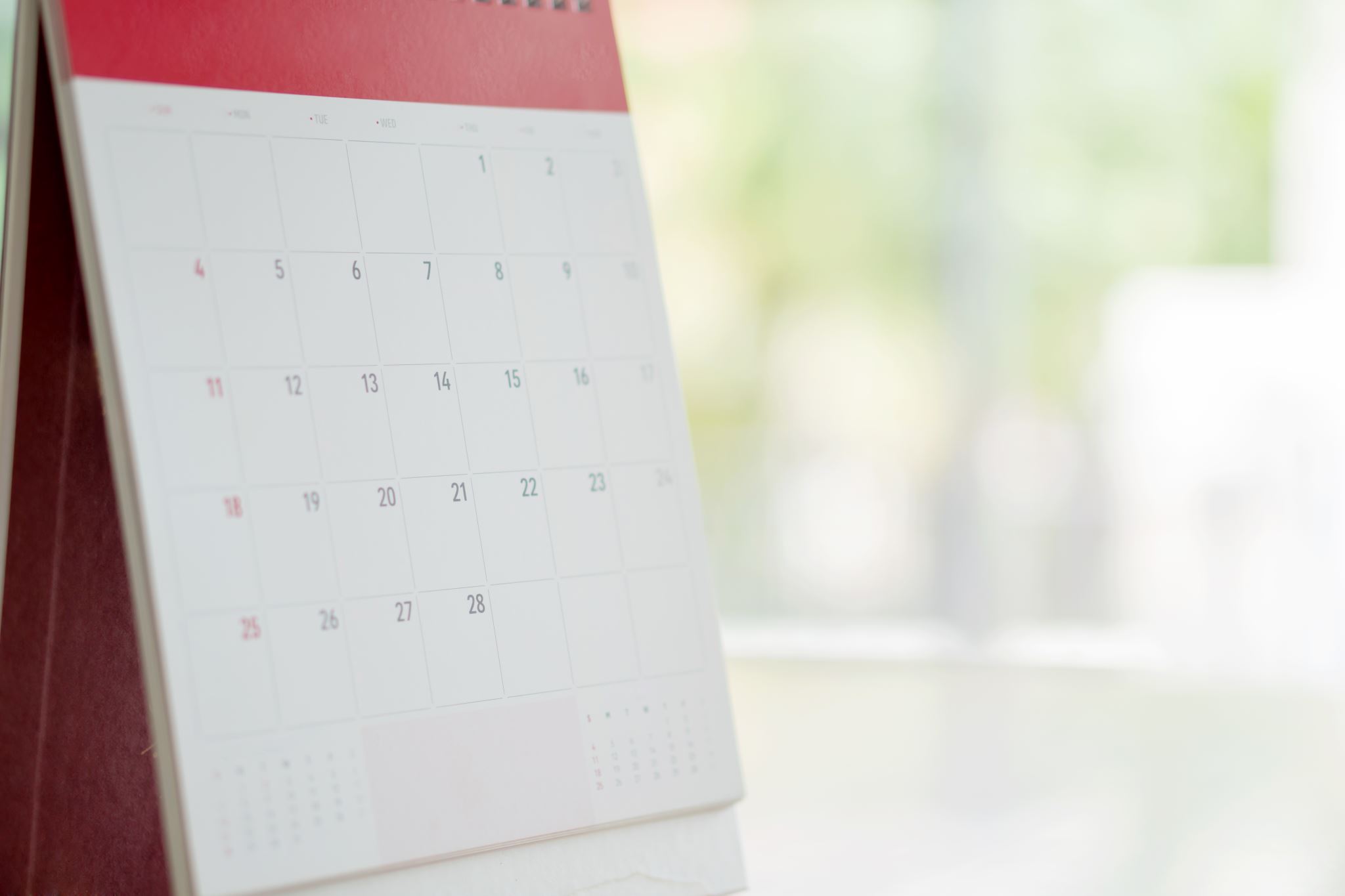 Friday, January 21, 2022
vendredi, le 21 janvier, 2022
Mental Math # 5
  1.   2 x 24.6 =                                6. Half of 2.4 = 
  2.   4 x 24.6 =                               7.  2 x $ 9.9 =
  3.   2.1 + 1.9                                 8. Estimate  7.7 +  3.1=  
  4.   4.9 – 1.2 =                              9.  Estimate 2.8 + 2. 9 =
  5.   Double $ 2.40                       10.  Estimate  5.5 x  3.5 =
Multiplying Decimals Video:
https://youtu.be/WvRG0oZFjKg
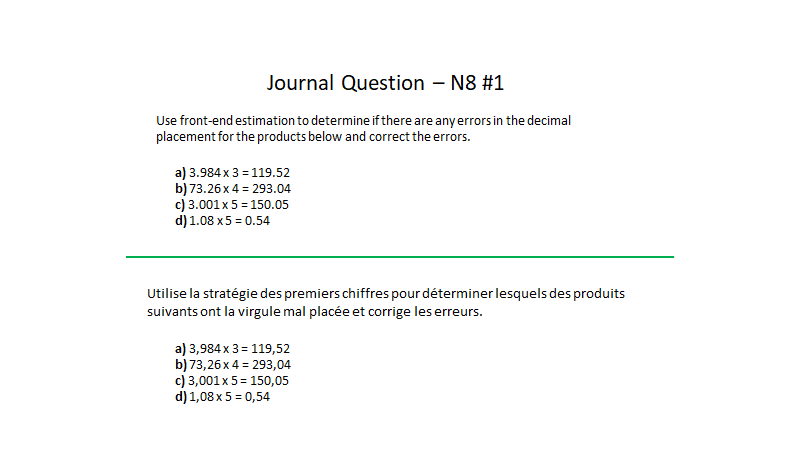